Cuaderno deHabilidades básicas
La atención
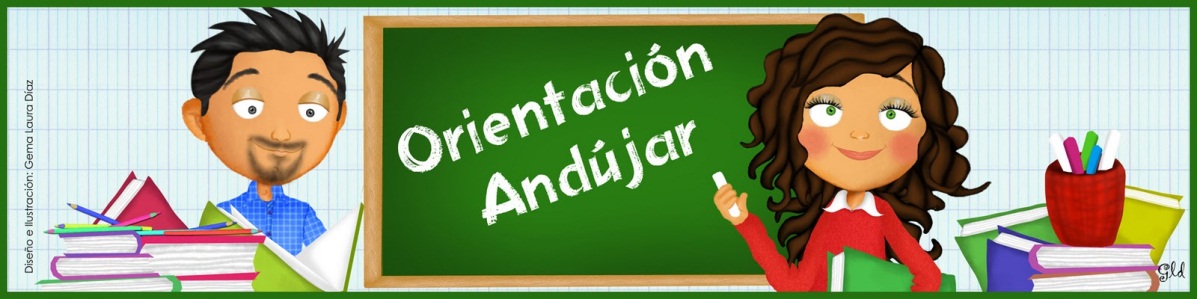 www.orientacionanduajr.es
Nombre: ……………………………………………………......................…….

Fecha: ………………………………………………….. Hoy es:………………
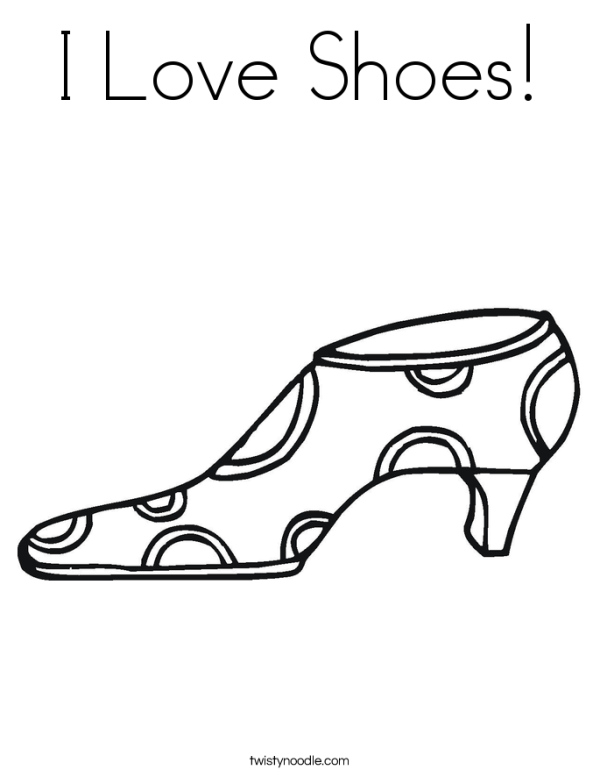 Colorea los zapatos iguales al modelo:
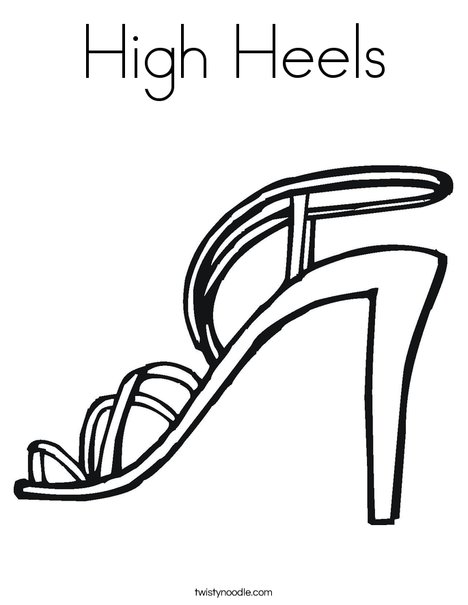 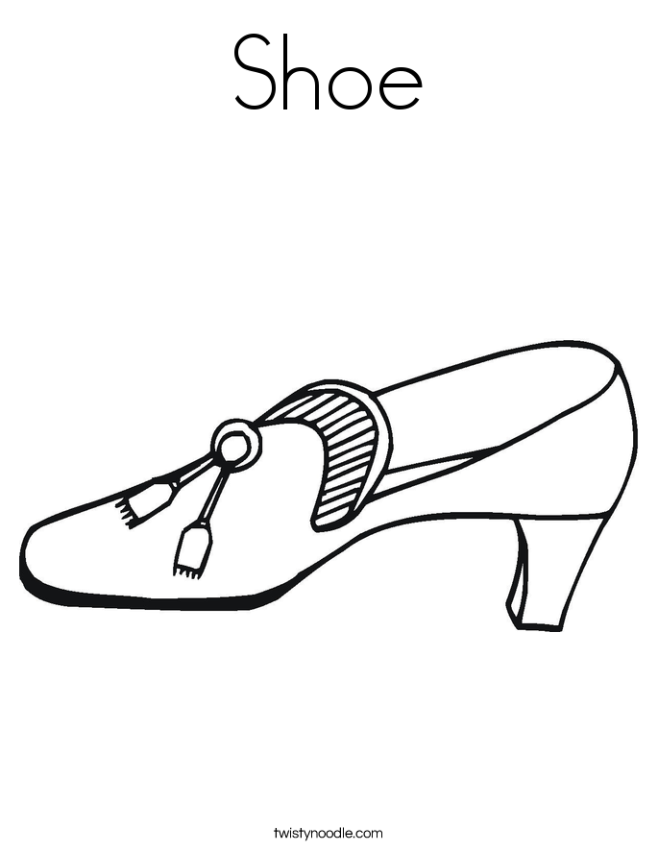 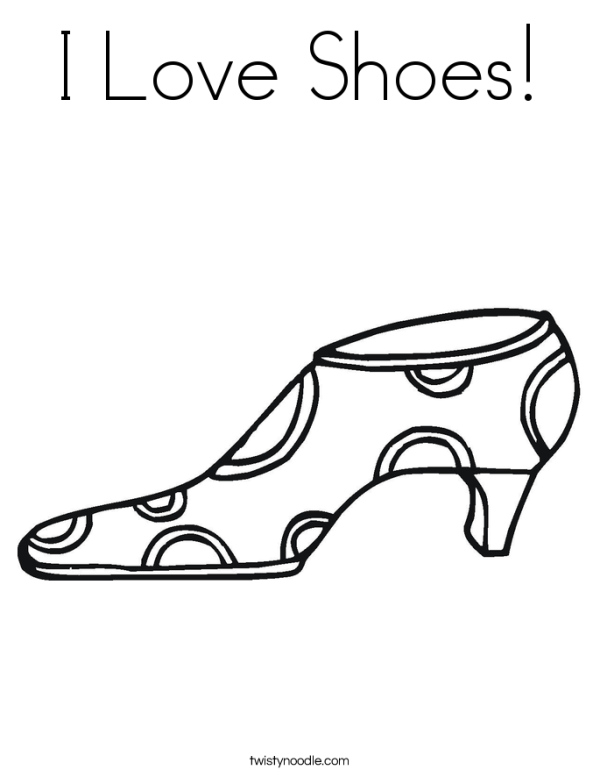 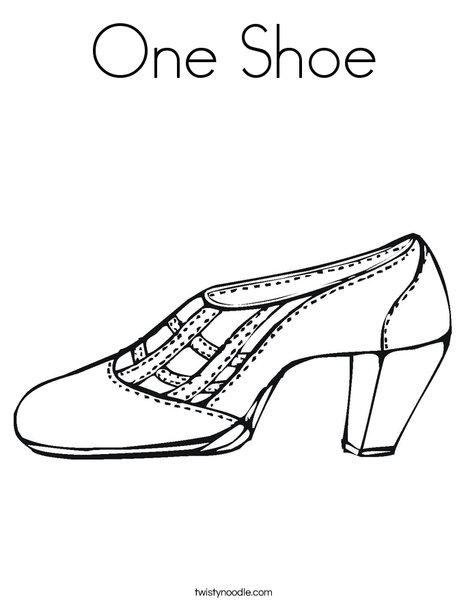 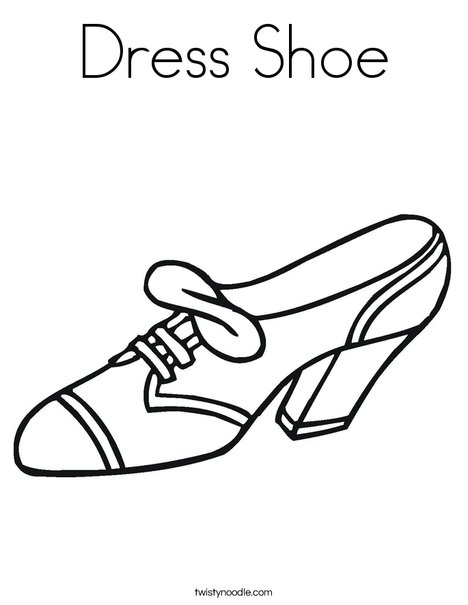 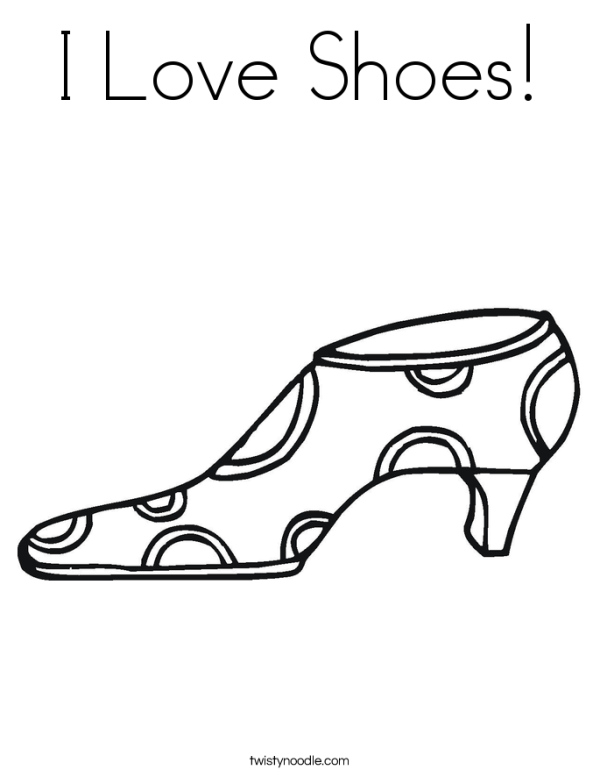 www.orientacionanduajr.es
Nombre: ……………………………………………………......................…….

Fecha: ………………………………………………….. Hoy es:………………
Señala la silueta de la hoja igual al modelo:
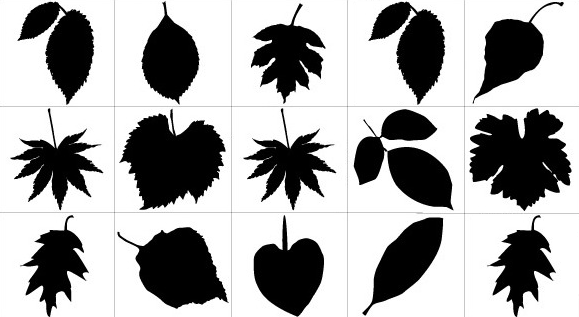 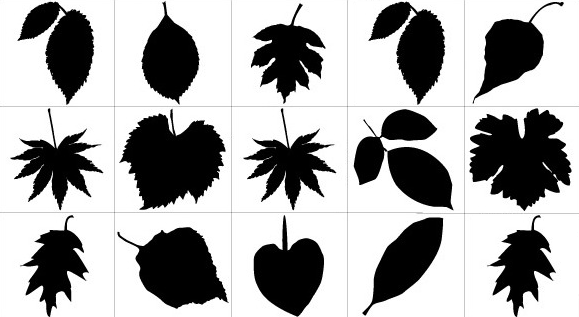 www.orientacionanduajr.es
Nombre: ……………………………………………………......................…….

Fecha: ………………………………………………….. Hoy es:………………
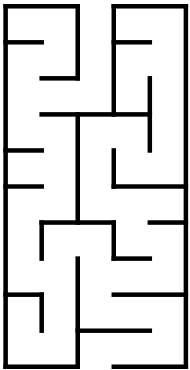 Completa el siguiente laberinto, para que el perro encuentre su hueso.
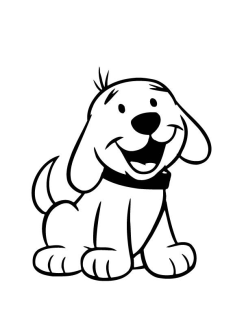 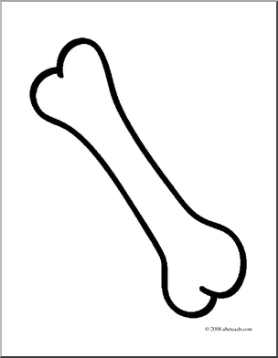 www.orientacionanduajr.es
Nombre: ……………………………………………………......................…….

Fecha: ………………………………………………….. Hoy es:………………
Tacha todas las A:
www.orientacionanduajr.es
Nombre: ……………………………………………………......................…….

Fecha: ………………………………………………….. Hoy es:………………
Encuentra las tres diferencias.
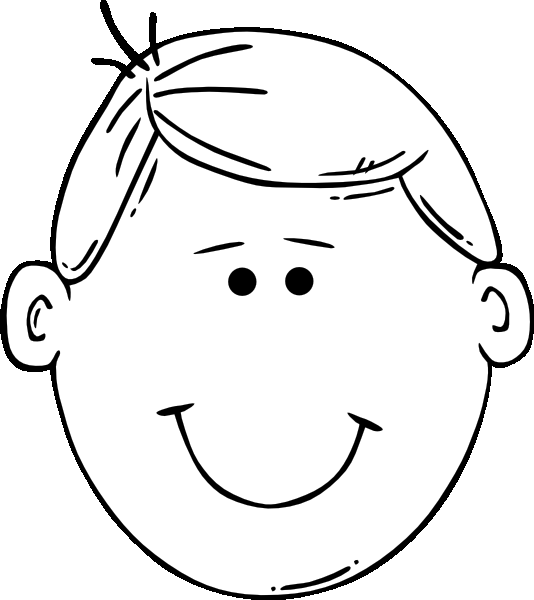 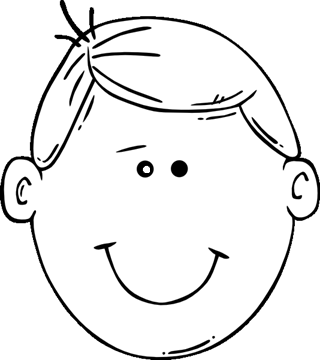 www.orientacionanduajr.es
Nombre: ……………………………………………………......................…….

Fecha: ………………………………………………….. Hoy es:………………
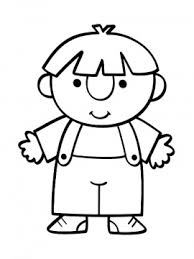 Colorea el niño, cada letra un color.
LETRA A =ROJO

LETRA E= AZÚL

LETRA I= MARRÓN
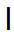 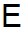 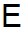 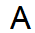 www.orientacionanduajr.es
Nombre: ……………………………………………………......................…….

Fecha: ………………………………………………….. Hoy es:………………
Colorea el mandala de círculos de forma creativa.
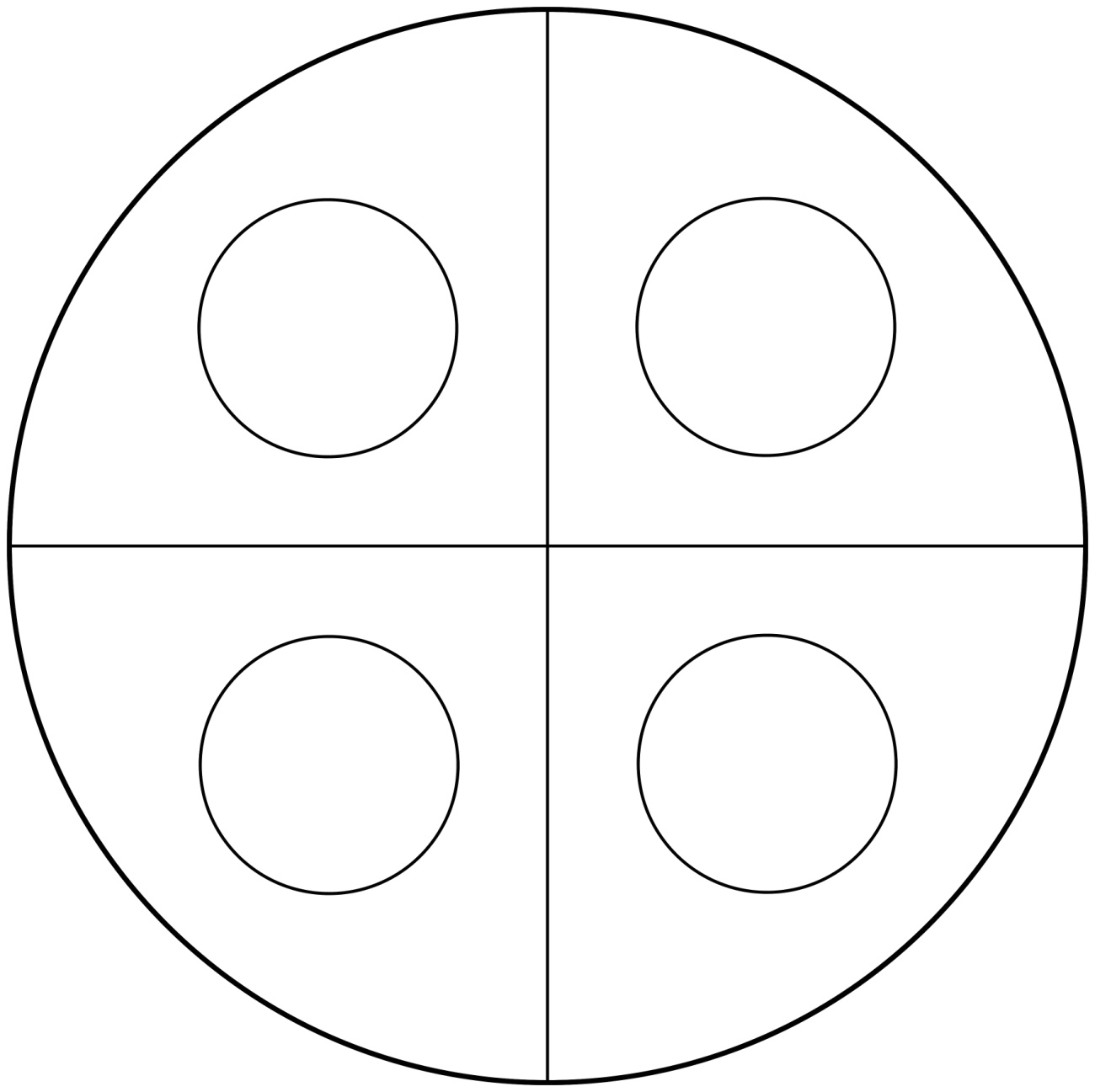 www.orientacionanduajr.es
Nombre: ……………………………………………………......................…….

Fecha: ………………………………………………….. Hoy es:………………
Colorea las formas geométricas de la misma forma que las dadas.
www.orientacionanduajr.es
Nombre: ……………………………………………………......................…….

Fecha: ………………………………………………….. Hoy es:………………
Rodea con un círculo en número 1 y con un cuadrado en número 2
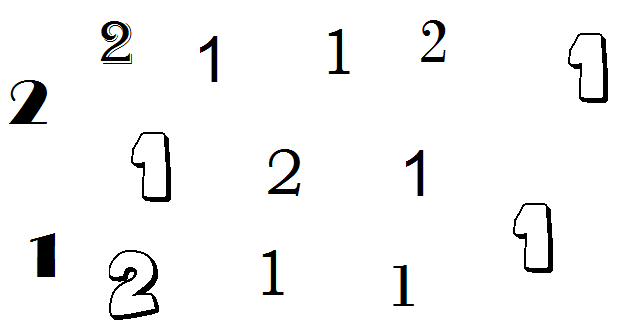 www.orientacionanduajr.es
Nombre: ……………………………………………………......................…….

Fecha: ………………………………………………….. Hoy es:………………
Colorea los tomates iguales al modelo:
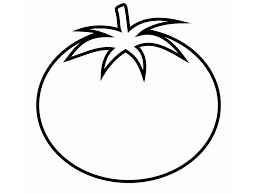 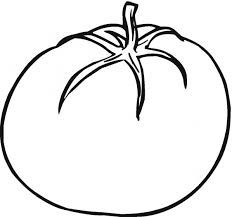 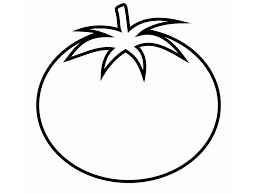 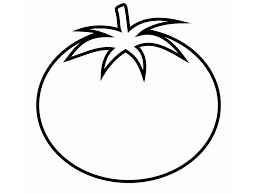 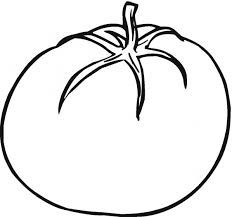 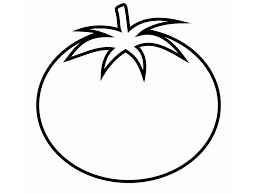 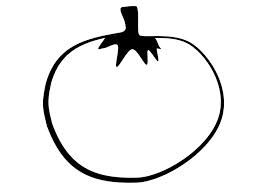 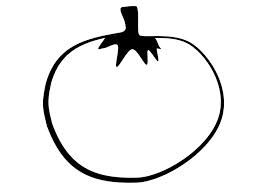 www.orientacionanduajr.es
Nombre: ……………………………………………………......................…….

Fecha: ………………………………………………….. Hoy es:………………
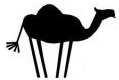 Señala la silueta del animal igual al modelo:
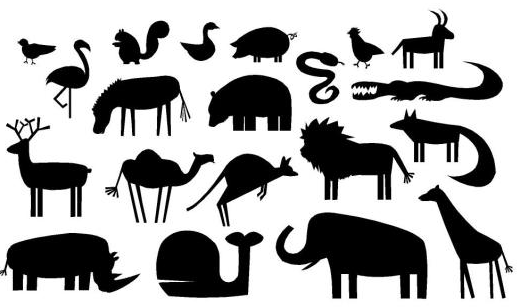 www.orientacionanduajr.es
Nombre: ……………………………………………………......................…….

Fecha: ………………………………………………….. Hoy es:………………
Rodea con un círculo las caras que están repetidas:
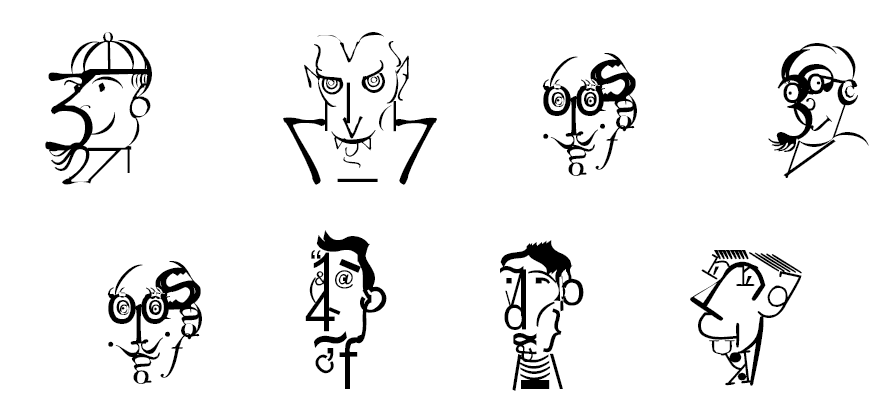 www.orientacionanduajr.es
Nombre: ……………………………………………………......................…….

Fecha: ………………………………………………….. Hoy es:………………
Rodea con rotulador la imagen de pájaros igual al modelo:
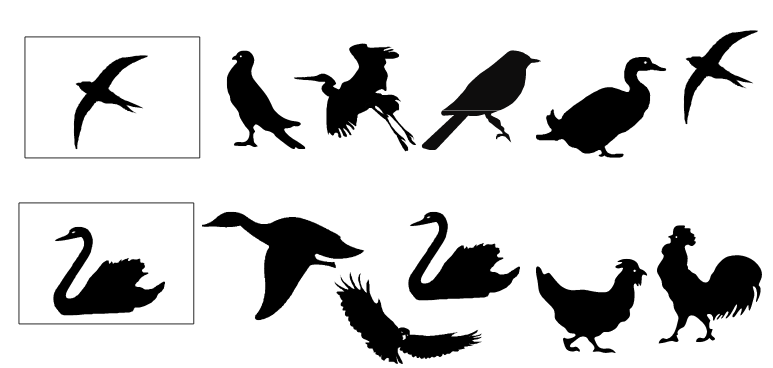 www.orientacionanduajr.es
Nombre: ……………………………………………………......................…….

Fecha: ………………………………………………….. Hoy es:………………
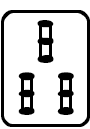 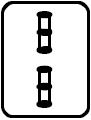 Colorea las fichas iguales a los modelos:
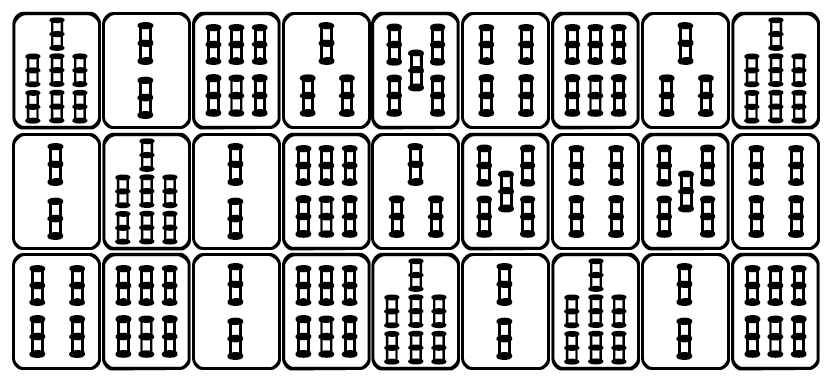 www.orientacionanduajr.es
Nombre: ……………………………………………………......................…….

Fecha: ………………………………………………….. Hoy es:………………
Colorea la zona de unión de las formas geométricas:
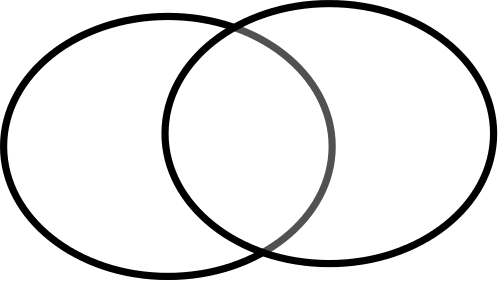 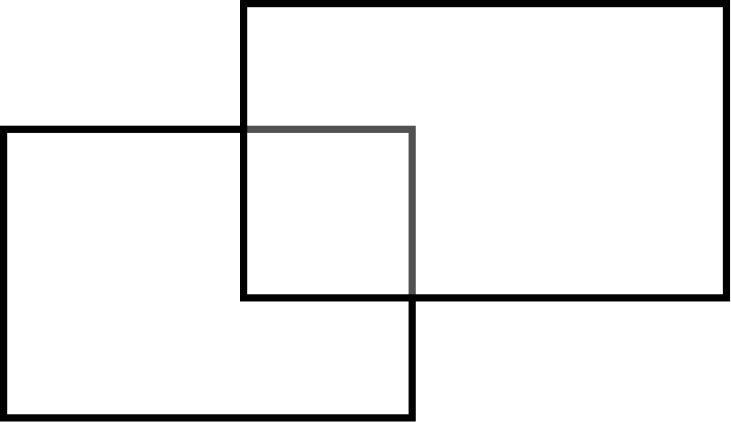 www.orientacionanduajr.es
Nombre: ……………………………………………………......................…….

Fecha: ………………………………………………….. Hoy es:………………
Rodea con un círculo la figura rellena igual al modelo:
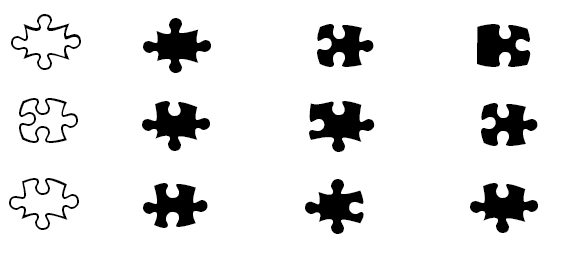 www.orientacionanduajr.es
Nombre: ……………………………………………………......................…….

Fecha: ………………………………………………….. Hoy es:………………
Une mayúsculas y minúsculas de las vocales:
www.orientacionanduajr.es